Expresiones con el verbo: TENER
Conjugaciones del verbo tener
Yo tengo
Tú tienes
Ēl/ella/ud. tiene
Nosotros tenemos
Vosotros tenéis
Ellos/ellas/uds. tienen
Tener ________años.
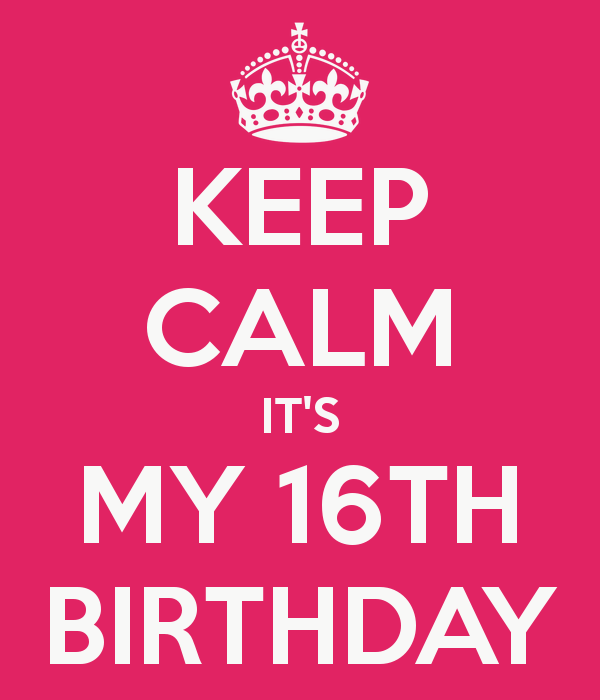 Tener calor
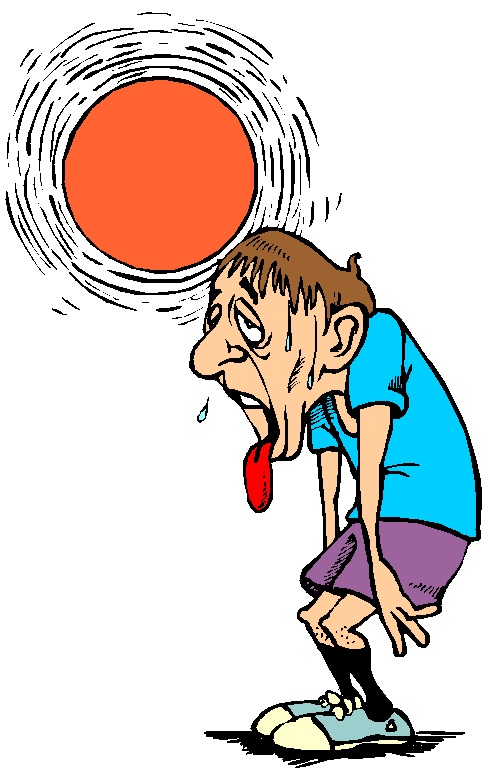 Tener (mucho) cuidado.
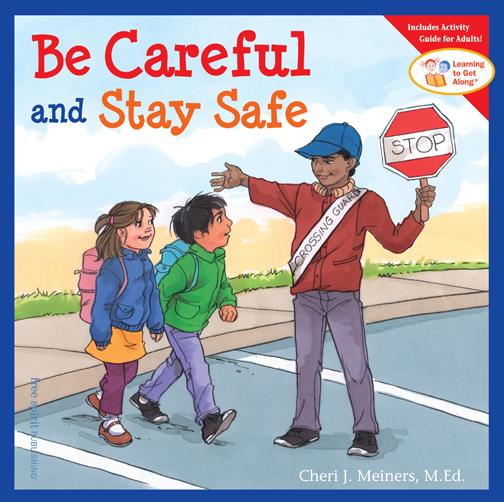 Tener (mucho) frío.
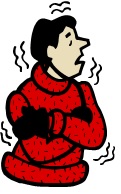 Tener (mucha) hambre.
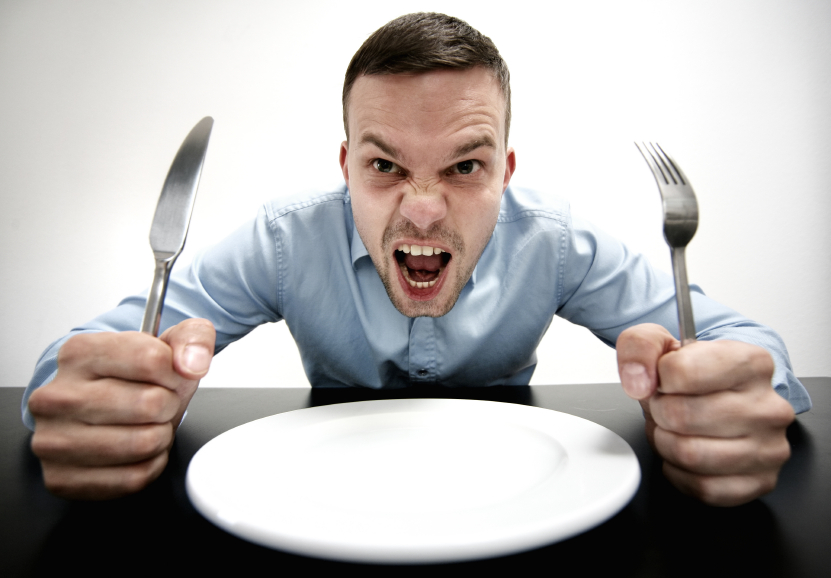 Tener (mucho) miedo (de)
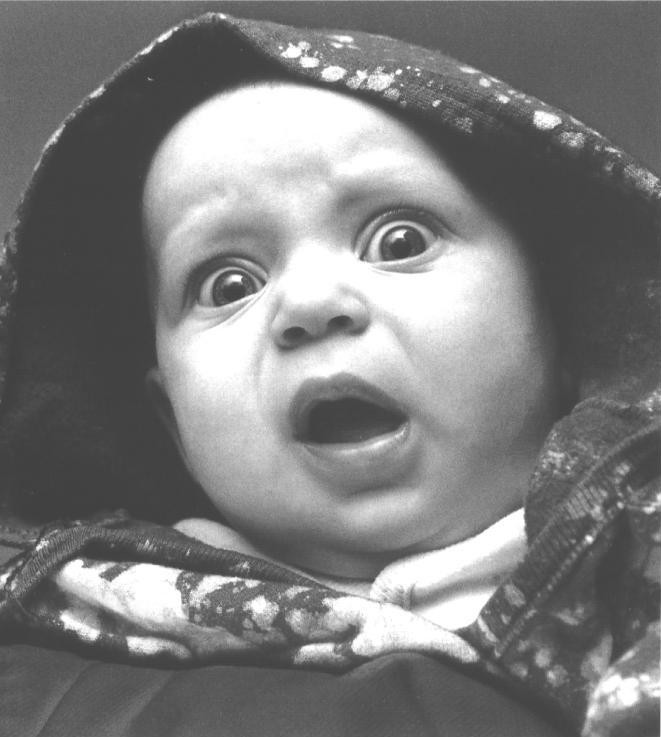 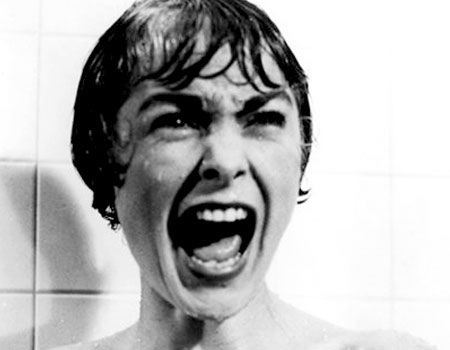 Tener (mucha) prisa
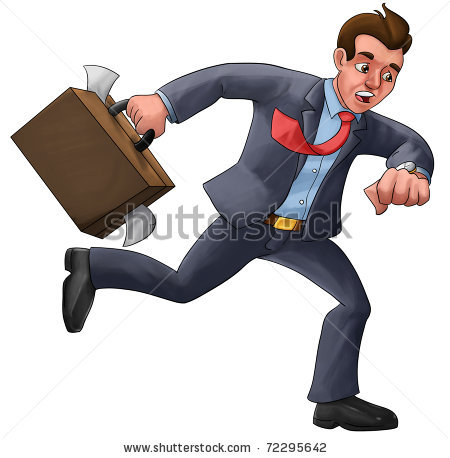 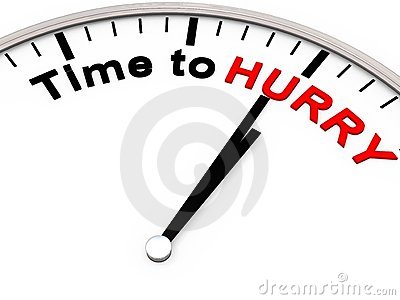 Tener razón
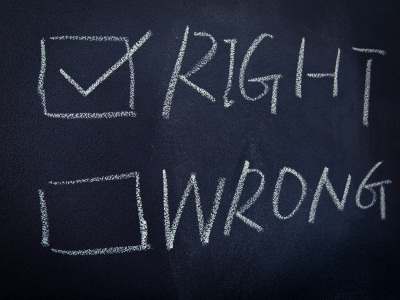 No tener razón
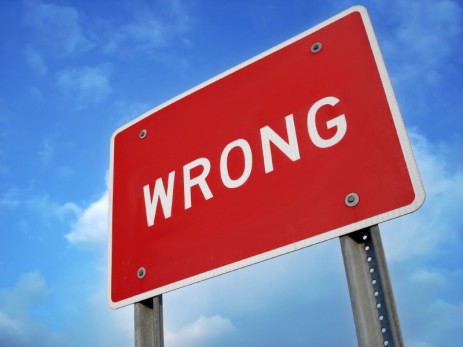 Tener (mucha) sed
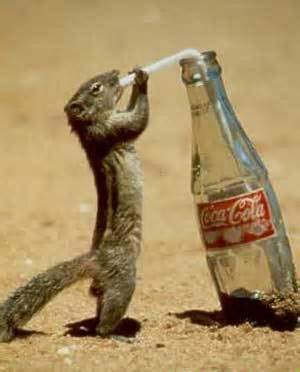 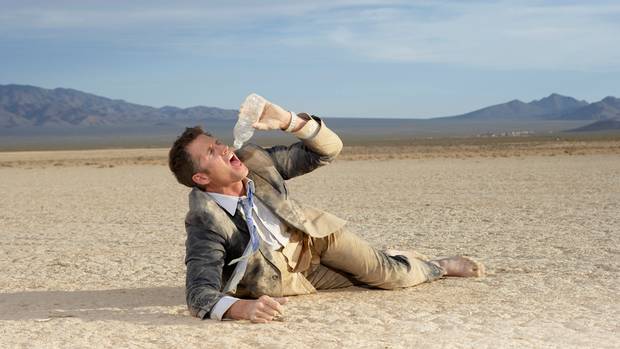 Tener (mucho) sueño
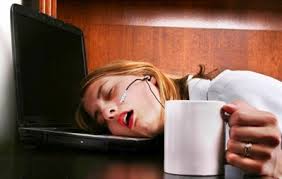 Tener (mucha) suerte
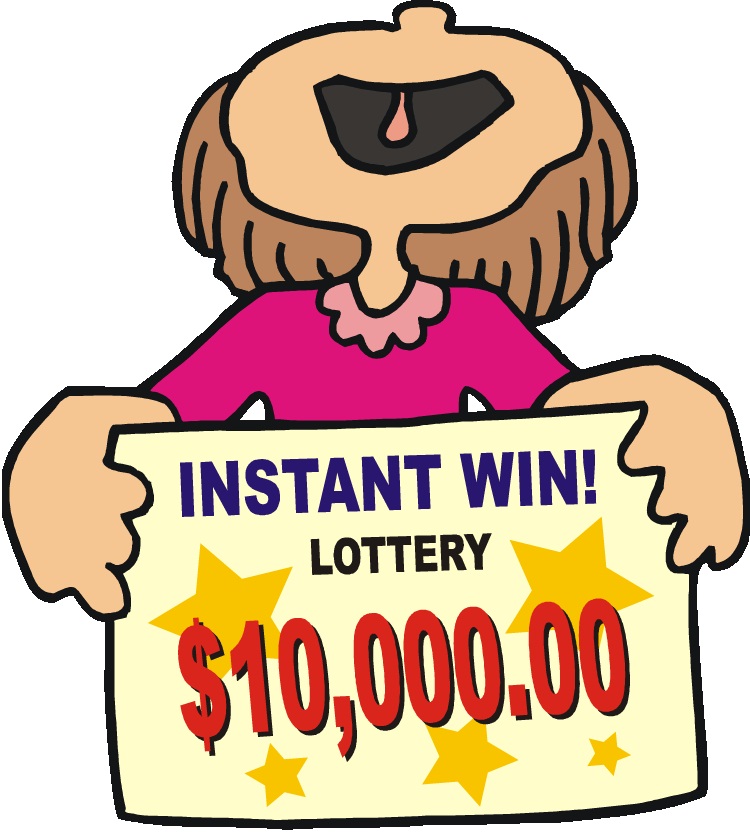